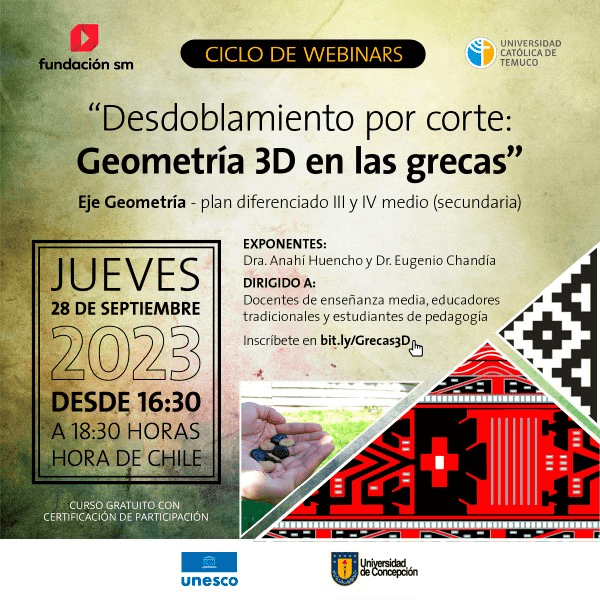 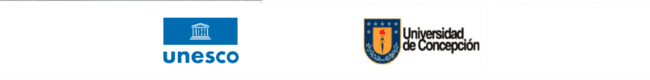 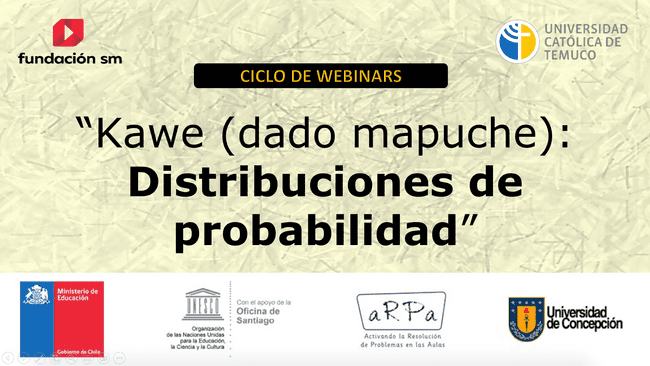 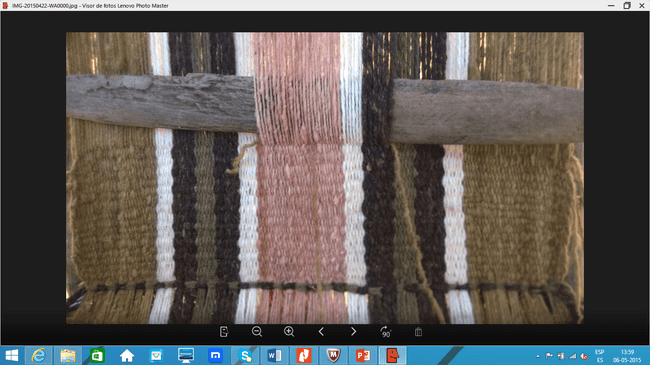 AMC: Grecas mapuche
Dra. Anahí Huencho
Dr. Eugenio Chandía
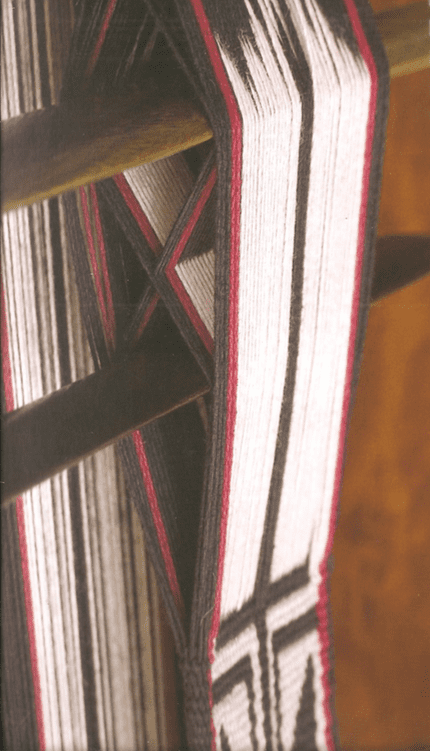 Artefacto Matemático 
Cultural - AMC
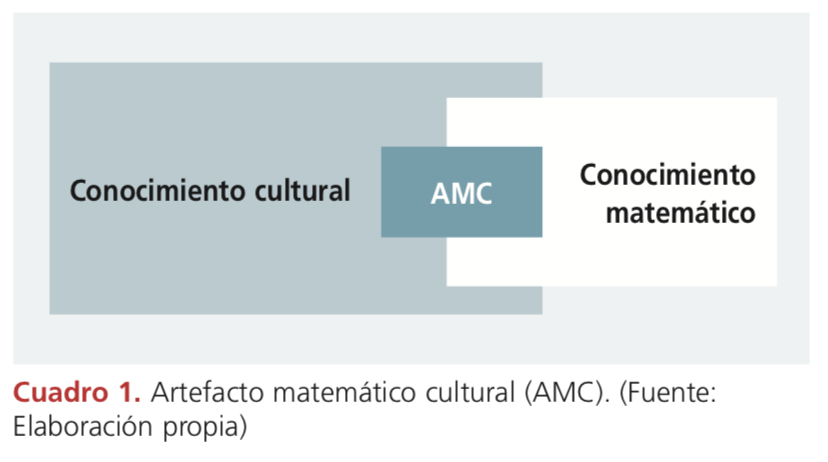 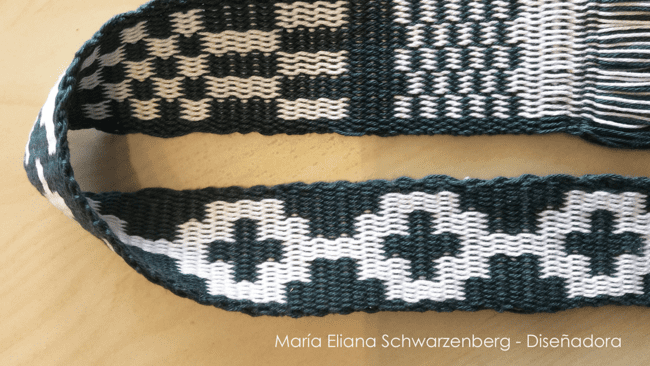 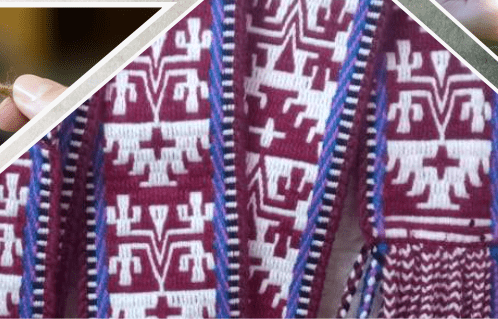 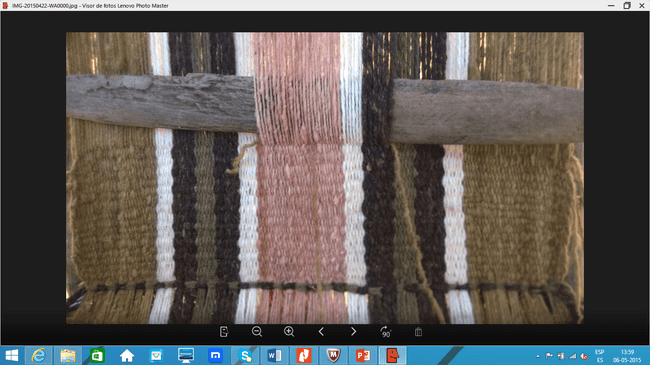 Estudiante UCT Camila Coilla - 2021
(Taranto y Marí,  2007)
(Huencho y Chandía, 2018)
El tejido
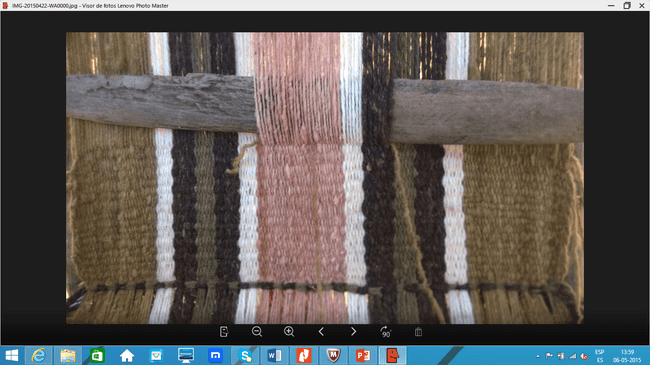 Usos
Color
Símbolos
Desdoblamiento
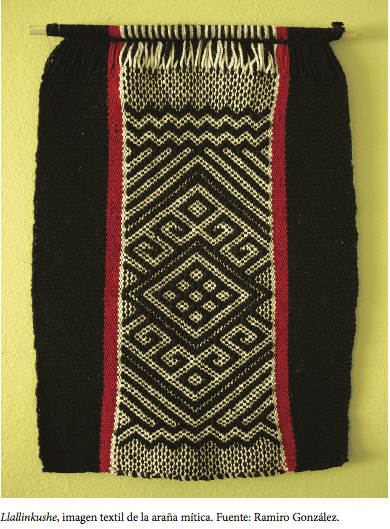 Aprender a tejer
Mito sobre Llallínkushe
Ilustra el conocimiento de una mujer mayor que enseña el arte de tejer.

El método de enseñanza de Llallíñkushe es típicamente mapuche: “tienes que hacerlo como yo, mírame...”.  (Mege, 2017, p.158).
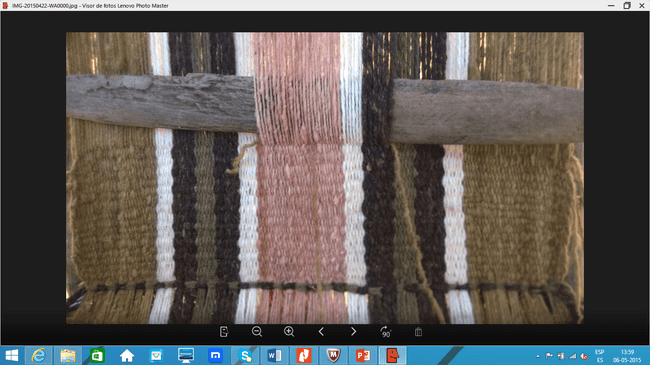 Costumbres
Ritual de iniciación, amarrar un hilo de araña a la mano de la niña.
Solo quien tiene buena cabeza recibe la enseñanza de técnicas de tejer, secretos de teñido, el color, significados de los símbolos según quien los porta.
Se hereda y se aprende por genética y capacidades. Existen linajes. Se guardan secretos.
Los peuma, los sueños, divinidades inspiradoras que permiten soñar con diseños y cómo hacerlos.
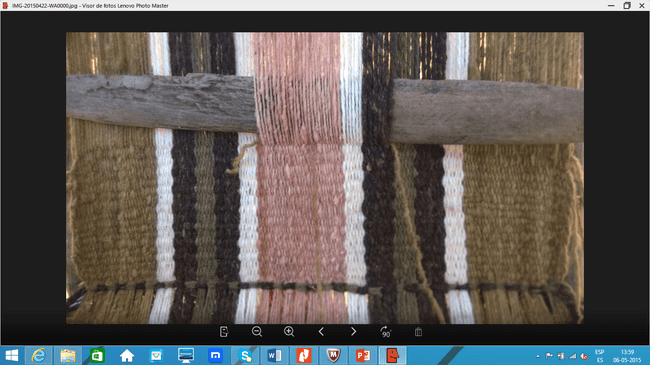 El Ñimin  técnica de representación
 (símbolo, greca o friso)
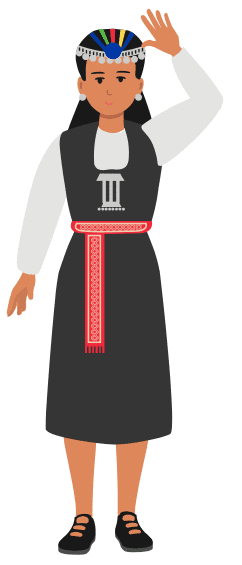 ”No se les puede escuchar en base a una única clave de significación. La diversidad de sus manifestaciones iconográficas y sus variadas formas de articulación producen un texto con heterogeneidad significante. Generando “códigos múltiples” con varios niveles semánticos (Hatcher, 1985: 161) cimentados en una gran densidad sígnica. (Mege, 1987: 90)
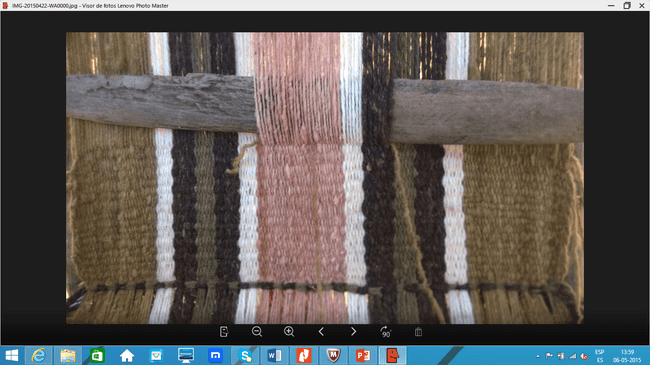 “Decodificar el ñimir requiere acceder al código privado de las tejedoras” (Mege, 1990:18)
Lukutuel
“árbol sagrado (…) es sabiduría, es pensamiento de todos los seres humanos, de la familia, los hijos(…)”
“representa la tierra, las personas que están sobre la tierra (…)”
“persona que está de rodillas se llama lukutulei”
“el divino maestro”
“arrodillado”
“es el lugar donde la persona se arrodilla, lukutuwe”
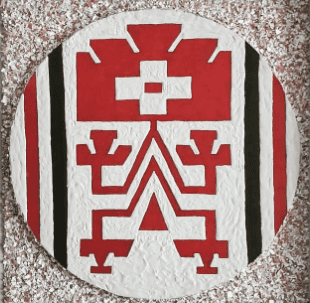 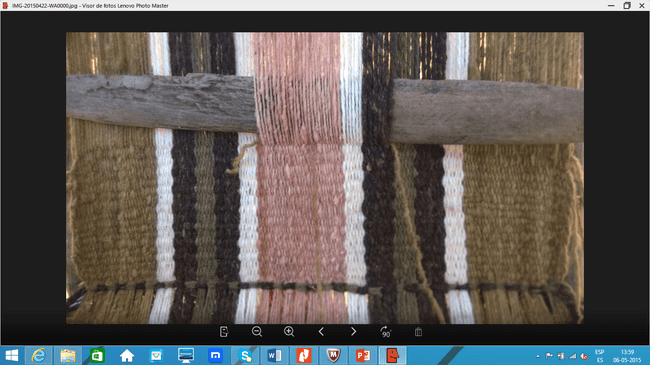 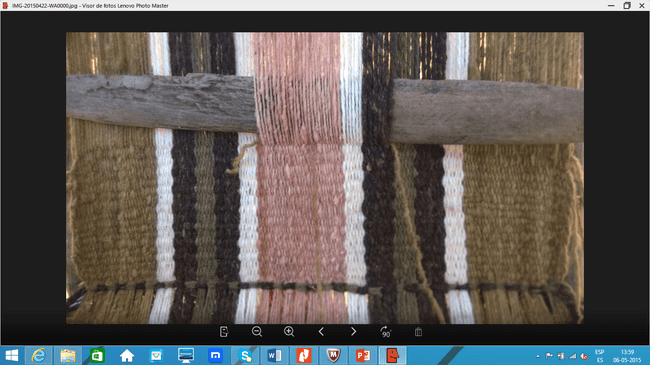 Actividades de aula
El ñimin de las tejedoras mapuche al trariwe
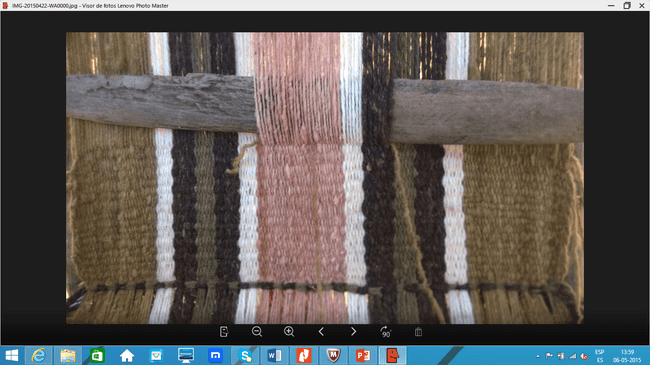 Actividades de aula
A1. ACCEDIENDO AL ñimin
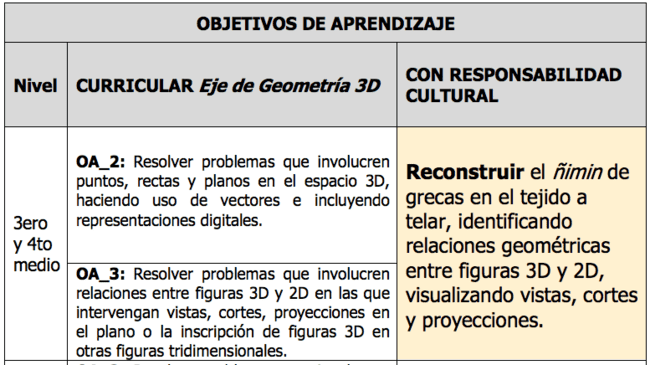 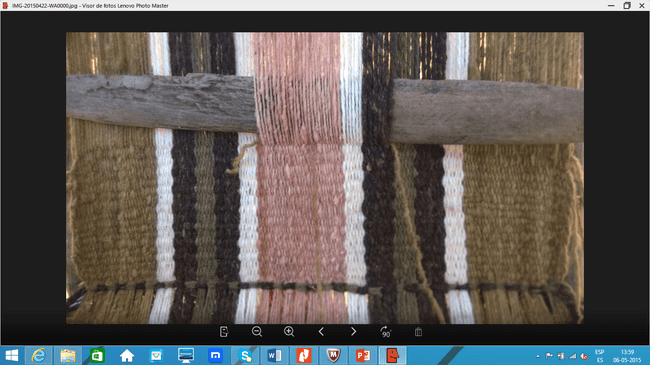 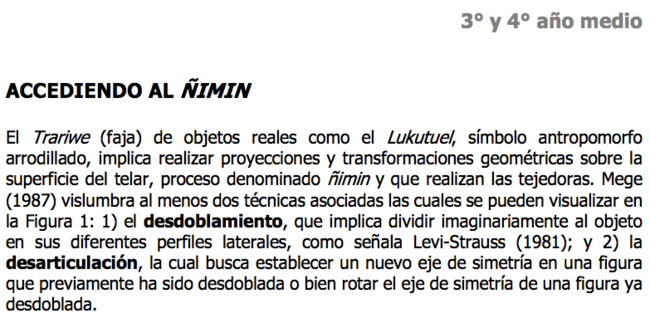 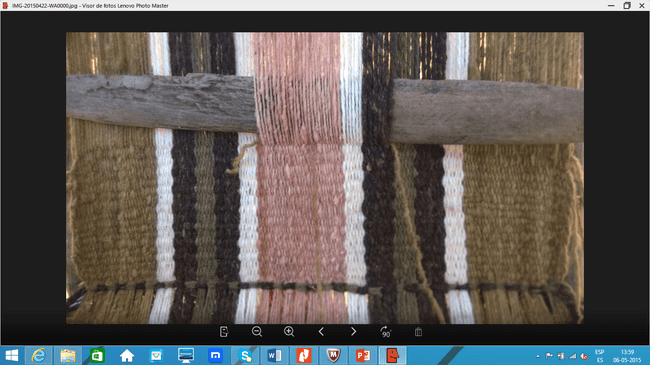 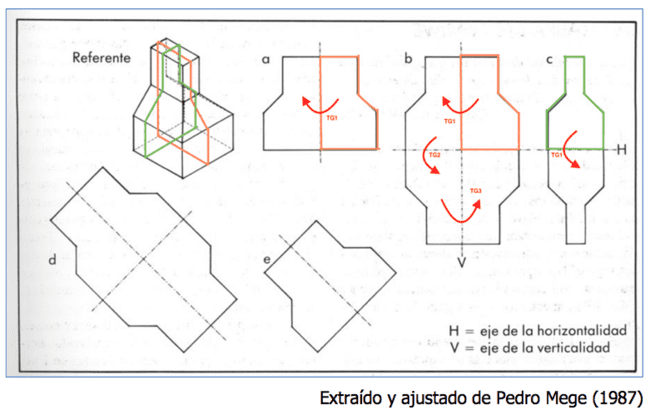 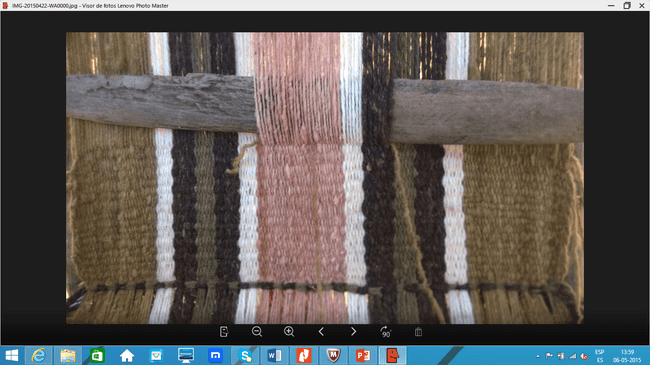 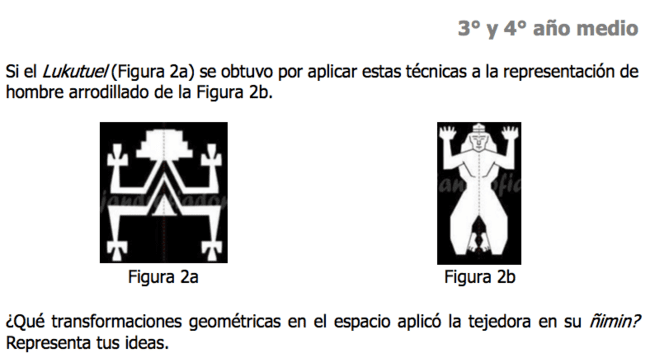 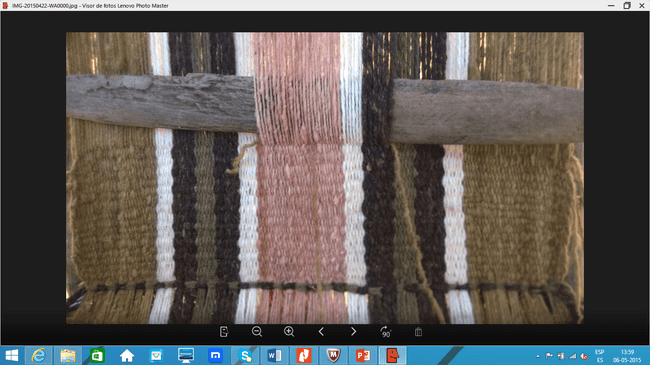 A1. POSIBLES RESPUESTAS
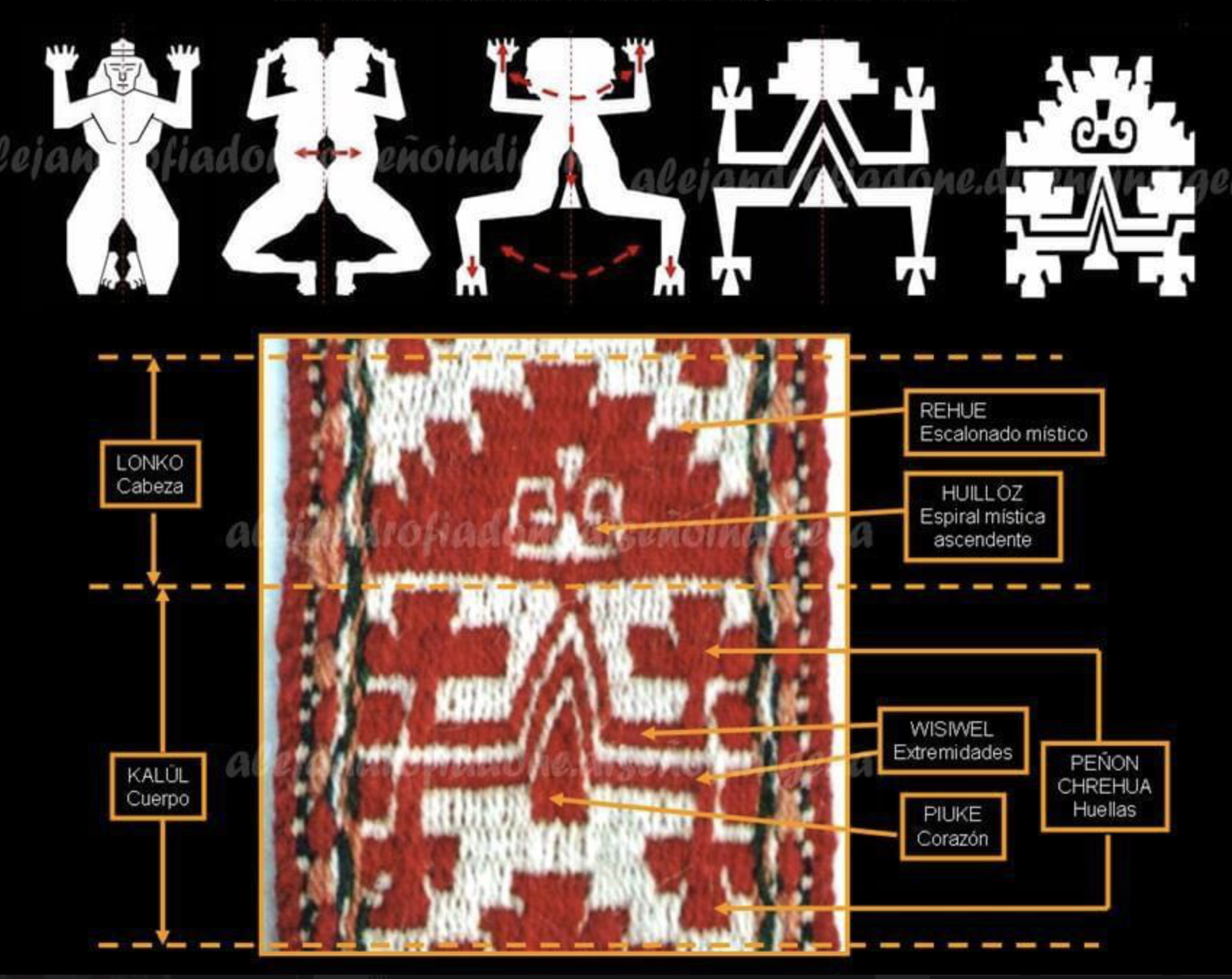 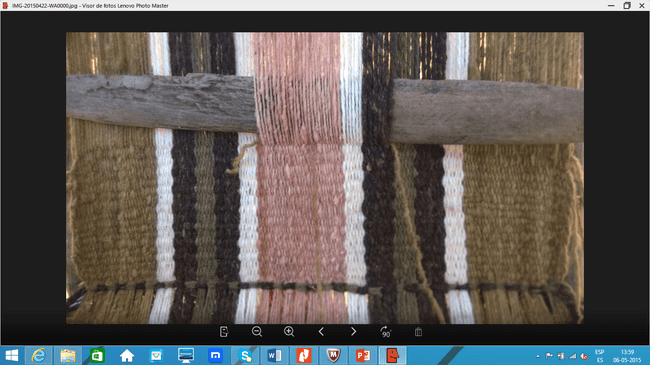 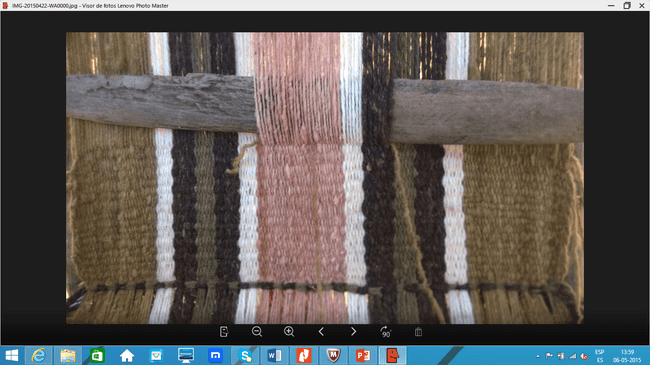 Actividades de aula
A2. CONSTRUYENDO UN ÑIMIN PARA EL KOPIÚ EN 3D
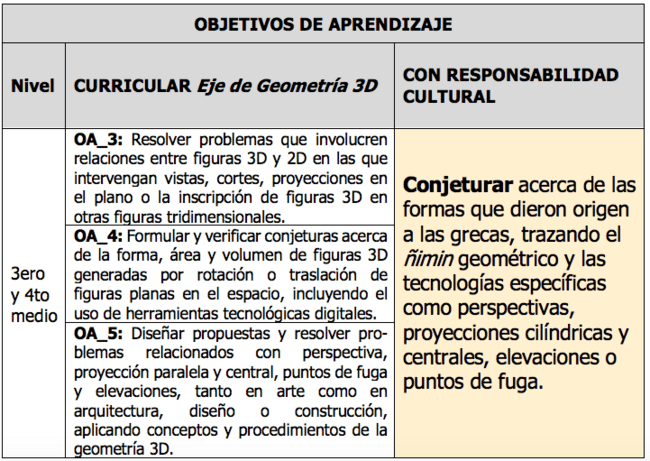 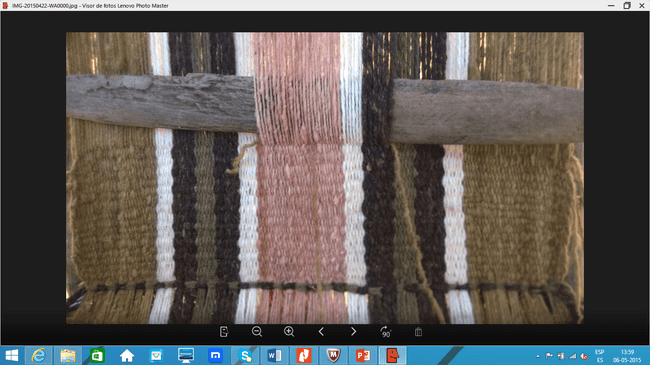 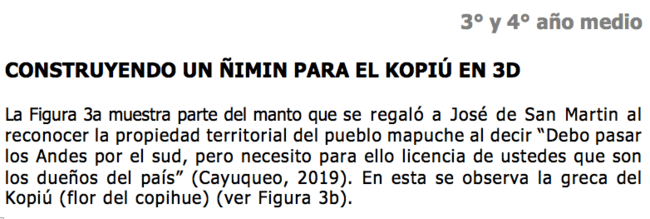 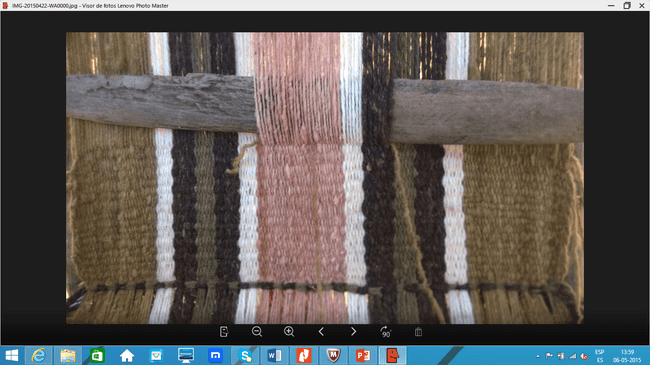 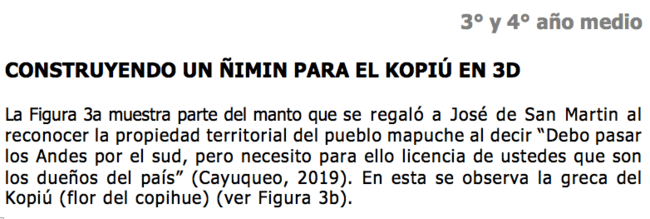 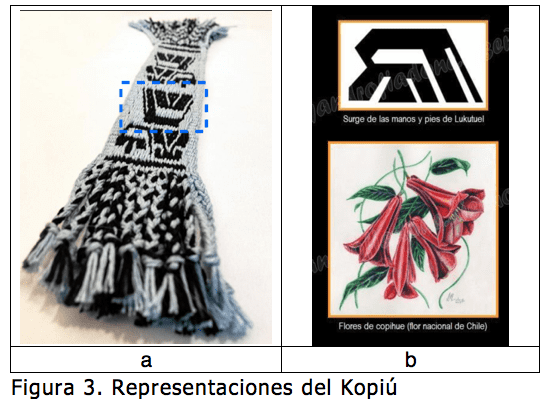 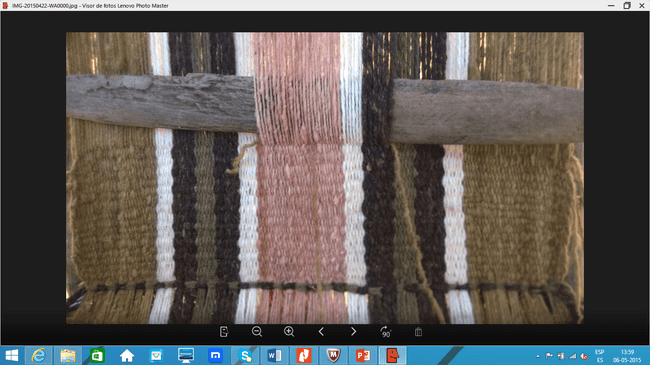 Construya su representación en 3D usando un ñimin adecuado con transformaciones geométricas en Geogebra. Considere una tercera técnica denominada desmembramiento, que trata de componer y descomponer desdoblamientos de forma asimétrica. Describa cada paso. 
Por favor usar el siguiente enlace:

https://www.geogebra.org/classic/ahmmzget
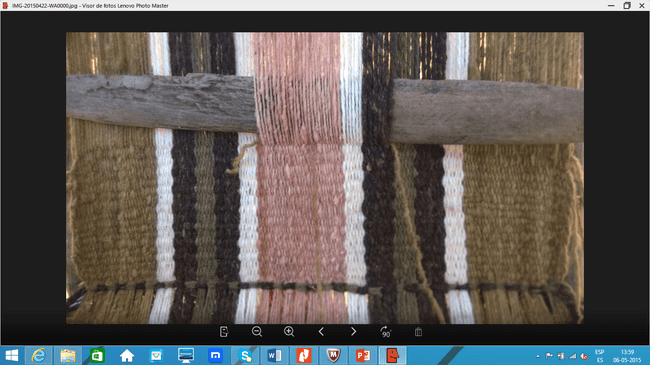 A2. POSIBLES RESPUESTAS
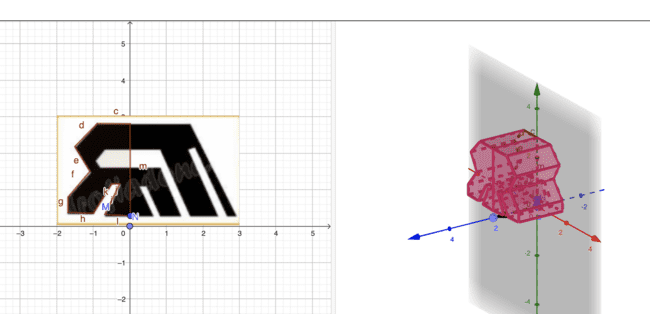 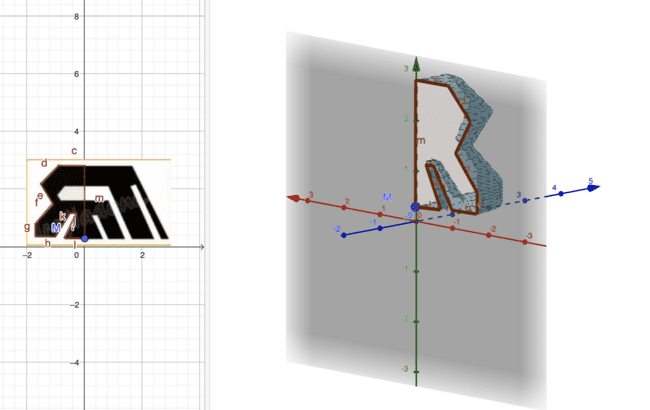 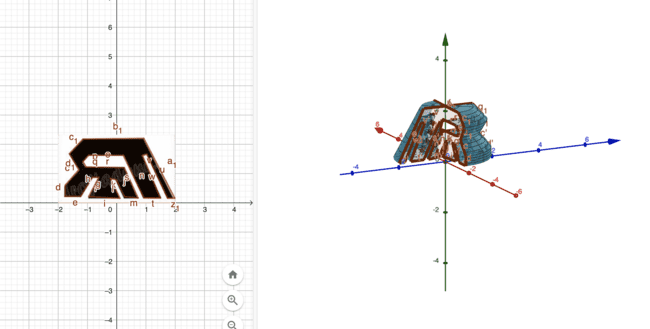 Principales Ideas del Ciclo de Webinar
Matemática Intercultural


¡Los escuchamos!
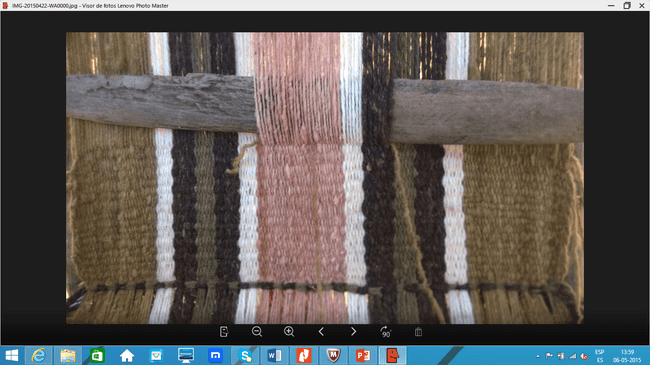 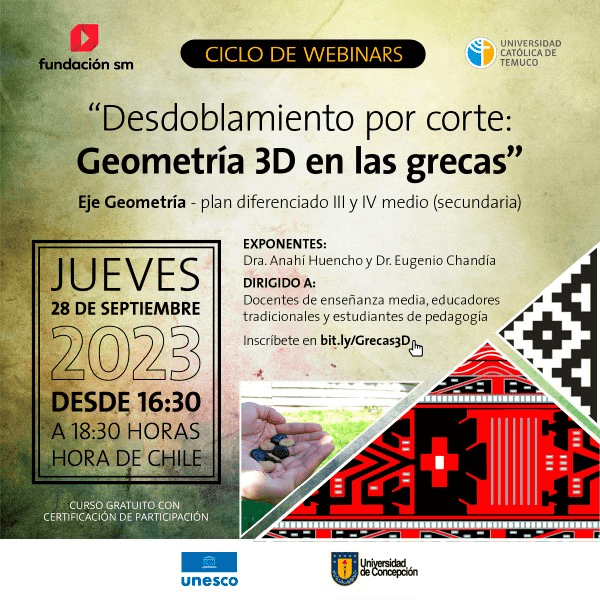 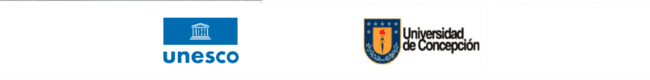